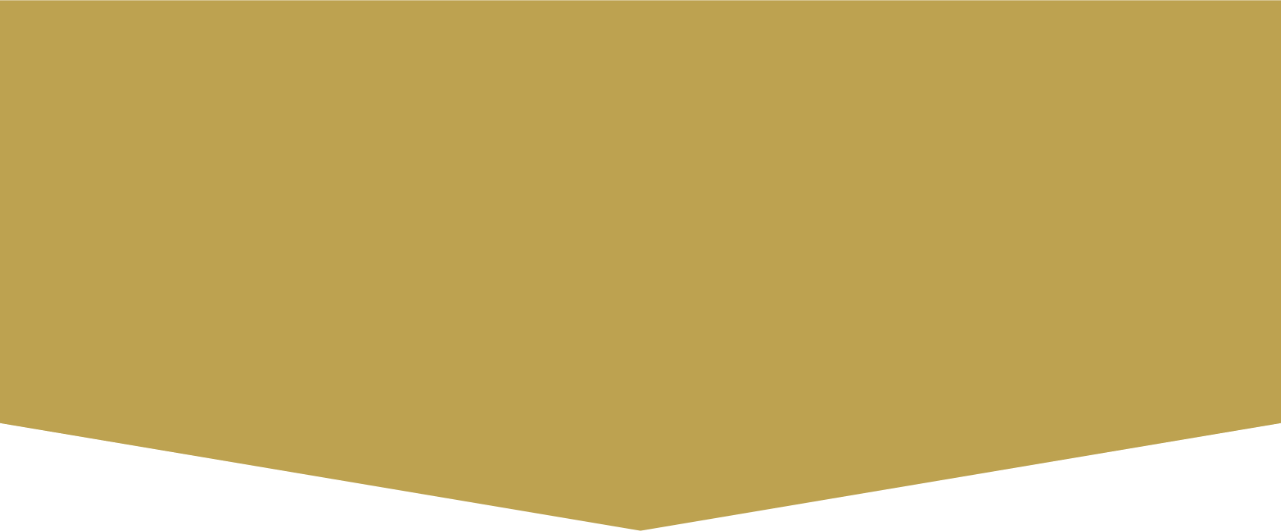 Les 1Tijdsbeheer
Tips & Stappenplan
[Speaker Notes: Dit werk is gelicenseerd onder een Creative Commons Naamsvermelding-NietCommercieel-GelijkDelen 3.0 Nederland licentie. Bezoek http://creativecommons.org/licenses/by-nc-sa/3.0/nl/ om een kopie te zien van de licentie of stuur een brief naar Creative Commons, PO Box 1866, Mountain View, CA 94042, USA.

Deze PowerPoint is gebaseerd op de map Succes@HogerOnderwijs van Dienst Studieadvies van KU Leuven.]
Brainstorm
Wat is volgens jou belangrijk bij het opstellen van een weekplanning?
Tips
Een planning is geen doel op zich
Plan realistisch
Zorg voor evenwicht tussen inspanning en ontspanning
Ontdek je tempo voor de verschillende vakken
Praat met anderen over je studieplannen
[Speaker Notes: Een planning is geen doel op zich, het is ‘een manier’ om grip op je tijd te krijgen.
Plan realistisch: studeren én een engagement in de jeugdbeweging én een studentenjob én een lief én …?
Kan je een evenwicht vinden tussen inspanning, ontspanning, een sociale dimensie en je eigen gezondheid? Hoe wil jij je werk evenwichtig verdelen over de weekdagen en het weekend? 
Leer je tempo voor de verschillende vakken kennen. Het aantal bladzijden dat je per uur kunt verwerken hangt van veel factoren af: Hoeveel informatie staat er op één bladzijde? Hoe zit het met je voorkennis? Gaat het om een eerste, oppervlakkige kennismaking of om een grondige analyse? Veel is afhankelijk van hoeveel tekst op een pagina staat. 
Praat met anderen over je studieplannen: je voornemens uitspreken versterkt je engagement. Hopelijk voel je je gesteund door je vrienden. Praat met je ouders, broers of zussen over je plannen. Zo weten zij waar jij werk van wilt maken, kom je niet voor verrassingen te staan (familiebezoek, extra gezinstaken), kunnen zij (wanneer je dat wenselijk vindt) een oogje in het zeil houden en behoud jij toch de controle over wat je wilt verwezenlijken.]
Tips
Zoek de voor jou beste locatie om te studeren (openbare bibliotheek, keuken of living, in eigen kamer...)
Maak to-do lijstjes (per soort activiteit)
Splits grote taken op in deeltaken
Stel zo'n concreet mogelijke doelen op
Zorg voor voldoende afwisseling
[Speaker Notes: Naast een planning kunnen to-dolijstjes een goede manier zijn om zicht te krijgen op de taken die je nog allemaal moet doen. Beide (planning en to-dolijstjes) vullen elkaar aan. Je kunt to-dolijstjes maken per soort activiteit. Telkens als een activiteit achter de rug is, kan je ze doorstrepen. Probeer het eens een week uit. 
Probeer grote taken op te splitsen in kleinere deeltaken. Telkens een deeltaak voltooid is, kun je een item op je lijstje doorhalen. Dat werkt heel motiverend. 
Een concreter doel zorgt er ook voor dat je beter kunt nagaan of je dat doel hebt gerealiseerd en of je tevreden over jezelf kunt zijn. Niet ‘ik ga deze avond wat wiskunde doen’ dus, maar wel: ‘ik wil hoofdstuk 2 afwerken, zowel de theorie als de bijhorende oefeningen’. 
Zog voor voldoende afwisseling bij het studeren, maar spring ook niet van de hak op de tak. Probeer wat je hebt voorgenomen te doen ook echt af te werken. Hou rekening met je bioritme: als je je ‘s ochtends het beste kunt concentreren, plan je dan de meest intense taken. Iets lezen lukt je ‘s avonds misschien ook nog.]
Tips
Bouw buffers in
Neem regelmatig pauze
Voorzie soms een beloning voor jezelf
Gebruik ook de tussendoormomenten
[Speaker Notes: Denk aan buffers. Sommige taken zijn moeilijk in te schatten. Extra reservetijd vooraf bepalen is dus handig. 
Neem regelmatig wat pauze: liever elke vijftig minuten een korte break en er daarna weer heel geconcentreerd tegenaan gaan, dan drie uur boven je boeken zitten suffen! Kwaliteit gaat voor kwantiteit. 
Soms is het leuk voor jezelf een kleine beloning te voorzien als je je doel gehaald hebt: een (gezond) knabbeltje, een praatje met je broer/ zus/ vriend(in), luisteren naar een paar van je favoriete nummers…
Gebruik de ‘tussendoor’ momenten. Elk half uur telt en op het einde van de dag kan het een groot verschil maken!]
Prioriteiten bepalen
MOET je deze dingen echt doen?
Moet JIJ ze doen?
Moet je ze op DEZE MANIER doen?
Moet je ze echt NU doen?
[Speaker Notes: (Bast, 2016)

Soms is het niet makkelijk om te weten welke to do je nu als eerste moet inplannen en welke nog eventjes kan blijven staan op het lijstje. Om te kunnen bepalen wat in de planning wordt opgenomen, moeten prioriteiten worden bepaald. Dit kan aan de hand van het volgende schema met bijhorende vragen (zie op de slide). 

Focus eerst op wat moet en echt belangrijk voor je is. 
Daarna kun je de belangrijke zaken die minder dringend zijn in een planning gieten. 
Wat niet belangrijk is, maar wel dringend, kun je misschien doorgeven, bijvoorbeeld aan iemand anders, of efficiënter organiseren.
Voor wat niet belangrijk is en ook niet dingend is, kun je je afvragen of het wel een goed idee is er veel tijd in te stoppen.]
Stappenplan
Plan vaste afspraken in
School, hobby’s, familie-aangelegenheden…
Plan activiteiten in voor die week
Op stap met vrienden, doktersafspraak…
Evalueer hoeveel tijd er over blijft voor schoolwerk
Is dit voldoende of moet je ergens iets laten vallen? 
Plan taken in die op jouw to-do-lijst staan
Zo concreet mogelijk 
Hou rekening met de realiteit
Zorg voor een bufferperiode
Taak
Tijdsregistratie gedurende de hele week
Aanduiden/noteren
Wat gelukt is/wat niet gelukt is
Reden van niet slagen van het volgen van de planning
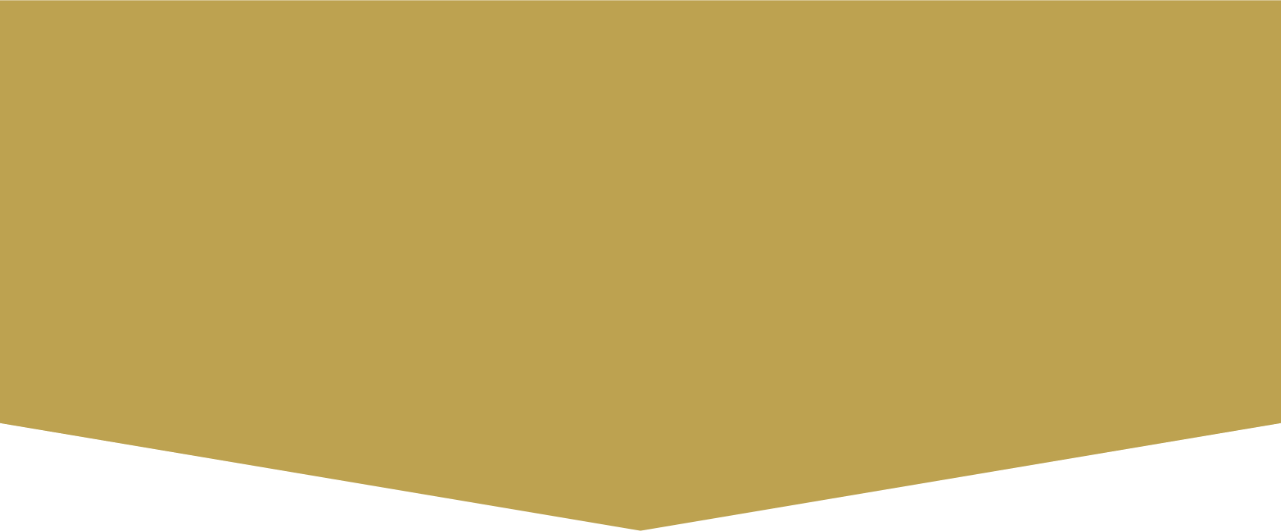 Les 2 Tijdsbeheer
Tijdverspillers en uitstelgedrag
[Speaker Notes: Dit werk is gelicenseerd onder een Creative Commons Naamsvermelding-NietCommercieel-GelijkDelen 3.0 Nederland licentie. Bezoek http://creativecommons.org/licenses/by-nc-sa/3.0/nl/ om een kopie te zien van de licentie of stuur een brief naar Creative Commons, PO Box 1866, Mountain View, CA 94042, USA.]
Feedback
Overloop elkaars planning en ga na:
Wat ging er goed bij jou?
Wat ging er minder goed/ moeilijk?
Als je een score zou moeten toekennen aan hoe de afgelopen week verlopen is op vlak van planning, hoeveel zou je dan geven?
Waarom? 
Wat zou ervoor kunnen zorgen dat deze score hoger ligt een volgende keer?
Terugkoppeling
Wat hebben jullie opgemerkt bij deze oefening?
Welke problemen hebben jullie de afgelopen week ervaren met de planning? 
Welke mogelijke aanpakken hebben jullie al kunnen vinden om de werkpunten aan te pakken?
Oefening tijdverspillers
Zoek uit waaraan jij je tijd verspilt en maak een lijst van jouw top 6 van tijdverspillers.
Bedenk vervolgens enkele manieren om de tijdverspillers die onder eigen controle staan te beheersen. Schrijf drie mogelijke strategieën neer.
Oefening uitstelgedrag
Lees de omschrijving van de zes types uitstellers.
In welk van de zes types herken jij je het meest? 
Groepeer jullie per type.
Wat zijn positieve aspecten aan dit type uitsteller?
Wat zijn mogelijke valkuilen van dit type uitsteller?
Bedenk enkele tips voor dit type uitsteller die je zelf ook kan toepassen.
Doelen opstellen
Wat zijn jouw doelen voor de komende week in functie van tijdsbeheer?
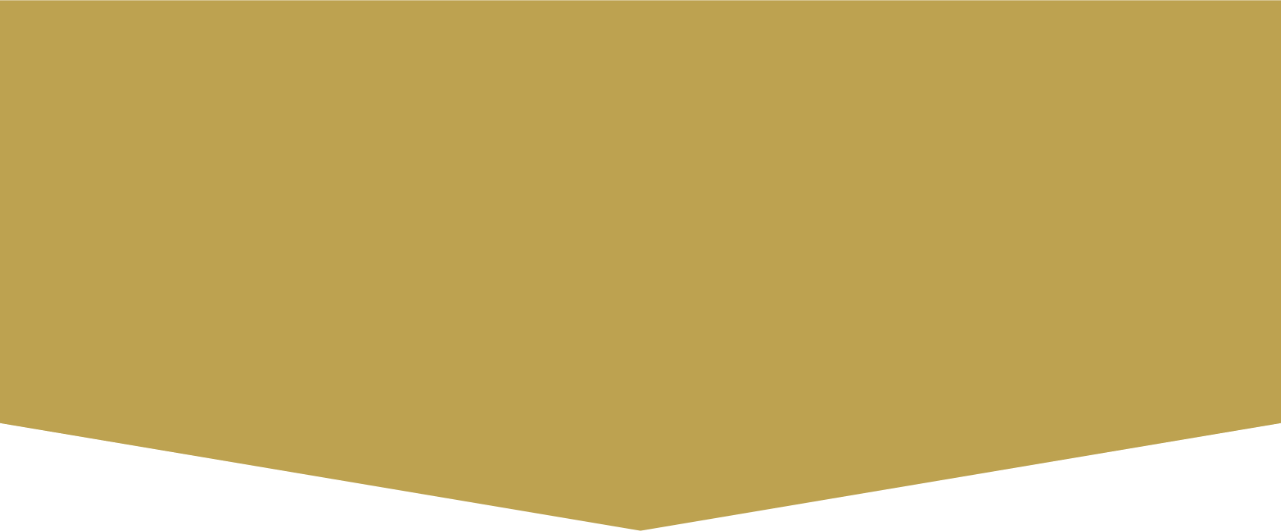 Les 3 Concentratie
Interne afleiders
Doelen bereikt?
Heb je de doelen bereikt?
Zo ja, wat lukte wel? Waarom lukte dit wel?
Zo nee, wat lukte niet? Waarom lukte dit niet?
Bewustwording van afleiders
Denk terug aan de laatste keer dat je met je neus in de boeken zat. Welke zaken zorgden er toen voor dat je afdwaalde van de leerstof? 
Noteer (minstens) 5 zaken.
Bewustwording van afleiders
Denk terug aan de laatste keer dat je met je neus in de boeken zat. Welke zaken zorgden er toen voor dat je afdwaalde van de leerstof? 
Noteer (minstens) 5 zaken. 
Bespreek met je buur.
Interne afleiders uitschakelen, hoe?
Discussie in groepen met rapportage via flappen
Interne afleiders uitschakelen, zo!
Gedachtenstop
Roep jezelf halt toe wanneer je gedachten afdwalen/ begint te piekeren. Onderbreek je gedachten. 
Controleer waarop je gedachten gericht zijn. 
Wanneer dit niet op de taak gericht is: zeg hardop ‘STOP’! tegen je gedachten.
Je kan ook proberen zeggen: ‘Ik denk nu aan … (de negatieve gedachte), maar ik wil denken aan … (een nieuwe gedachte). 
Herhaal deze nieuwe gedachte een aantal keer.
[Speaker Notes: Indien je graag nog meer tips leest: 
https://www.gripopjedip.nl/nl/Tips/?parameters[tip_category_id]=0&doSearch=1 
https://www.uhasselt.be/Documents/studie-studentenbegeleiding/Printversie%20Piekeren.pdf]
Interne afleiders uitschakelen, zo!
Piekerkwartier
Het vraagt veel tijd en energie om te piekeren.
Daarom: een piekerkwartier inlassen.
Op dat moment mag je bij je zorgen stilstaan.
Negatieve gedachten die buiten het piekerkwartier de kop op steken: noteren op een piekerlijstje.
Interne afleiders uitschakelen, zo!
Piekerstoel
Laat het piekerkwartier telkens op dezelfde plaats/ in dezelfde ruimte plaatsvinden.
Kies liefst een stoel waar je niet veel op zit. 
Telkens je begint te piekeren, neem dan plaats op die stoel. 
Verlaat de stoel als je bent ‘uitgepiekerd’ en je terug kan concentreren op andere zaken.
Mindfulness
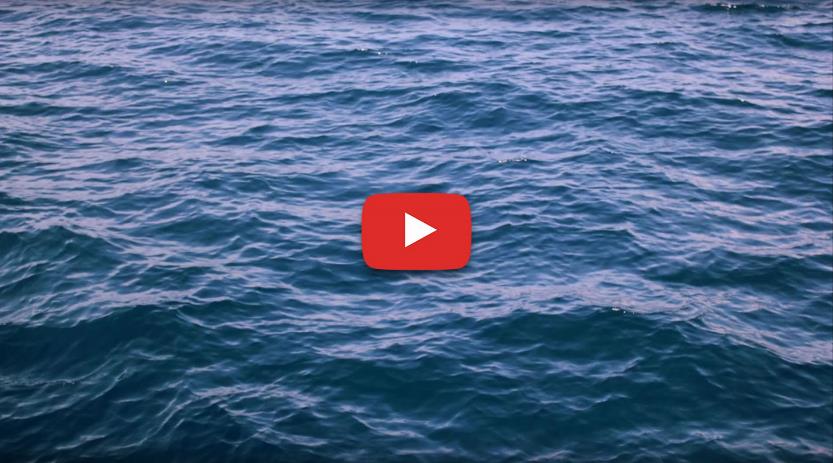 (Beeld Linkt naar YouTube site.)
Wat neem ik mee?
Wat zal ik deze week uittesten wanneer ik merk dat ik afgeleid ben?
Noteer (minstens) 2 actiepunten.
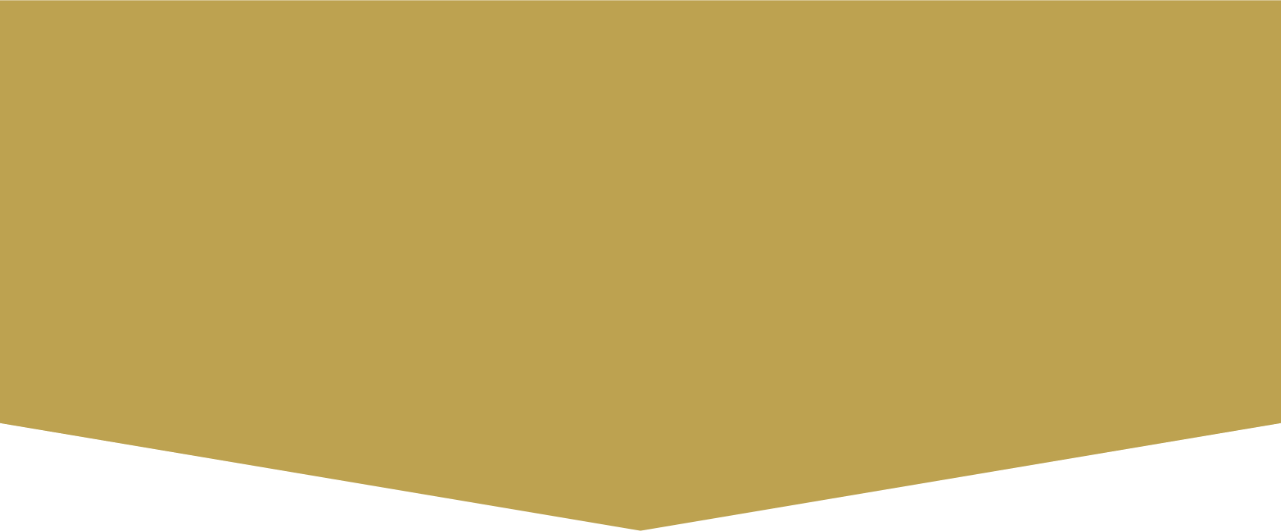 Les 4 Concentratie
Externe afleiders
Terugblik
Wie heeft een strategie toegepast?
Welke?  
Hoe heb je dat ervaren? 
Had de strategie het gewenste effect?
Externe afleiders uitschakelen, hoe?
Teken de omgeving waarin je het vaakst studeert.
Externe afleiders uitschakelen, hoe?
Teken de omgeving waarin je het vaakst studeert.
Duid de zaken aan die er soms voor zorgen dat je afgeleid bent van de studietaak.
Externe afleiders uitschakelen, hoe?
Bespreek met je buur: 
Welk verschillen zie je in de omgeving? Welke gelijkenissen zie je? 
Welke afleiders komen in de tekeningen naar voor? 
Heeft je buur andere afleiders dan jij? Of komen de meeste afleiders in beide tekeningen terug?
Externe afleiders uitschakelen, zo!
Studeer niet op bed of in de zetel
Een bureau lokt makkelijker ‘studeergedrag’ uit
Ruim je bureau op
Leg wat je niet nodig hebt uit het zicht
Kies de voor jou meeste geschikte omgeving
Samen met anderen, alleen in je kamer, bij je grootouders, in de bib… 
Zorg voor…
een comfortabele stoel
aangepast licht
een verluchte kamer
Gebruik oordopjes bij geluidshinder
Externe afleiders uitschakelen, zo!
Afleiders anno 21ste eeuw
PC/internet
Cold Turkey
GSM/smartphone
Tijd voor actie!
[Speaker Notes: https://getcoldturkey.com/]
Externe afleiders uitschakelen, zo!
Afleiders anno 21ste eeuw
PC/internet
Cold Turkey
GSM/smartphone
Vliegtuigmodus
App installeren
vb. AppBlock – Stay Focused
Afgeven aan de mama
…